That’s a Relief: Assessing Landform Clarity and Aesthetic Preference in Terrain Maps
Nathaniel A. K. Douglass
University of Oregon
Spatial Cognition, Computation, and Complexity Lab
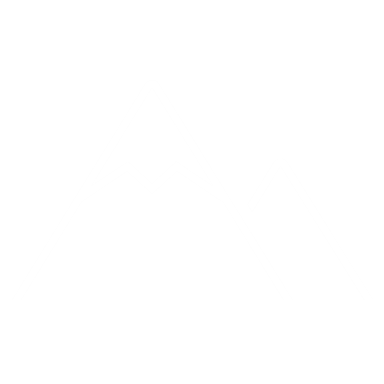 Saturday 10th, 2021
AAG 2021
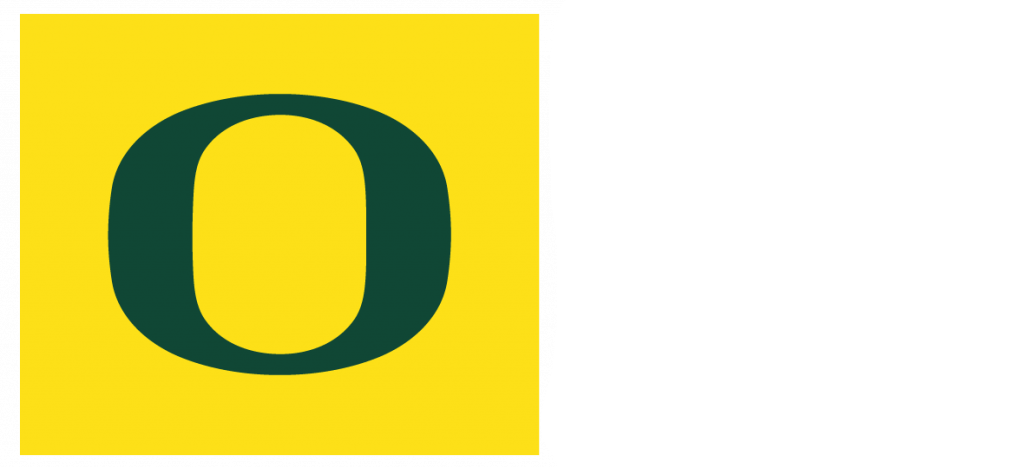 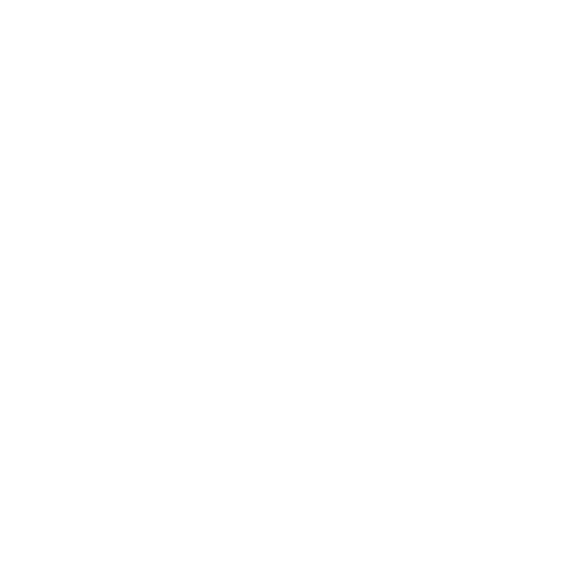 [Speaker Notes: Introduce myself: NAthaniel Alexander Kameleokalani Douglass, 2nd year Master's students at the University of Oregon working with Dr. Carolyn Fish in the Spatial Cognition, Computation, and Complexity Lab

Today I will be speaking about the preliminary findings and development of research I am conducting for my Master's Thesis titled ____]
Introduction:
Maps can be more than just tools for navigation, for when you are lost, but works of art worth getting lost in reading.
[Speaker Notes: To begin,:
preface research through the lens of a philosophy that many cartos have
"Maps can be more than just tools for navigation for when you are lost, but works of art worth getting lost in reading" (Caquard, 2011; Harmon and Clemans, 2009)

This statement touches on a fundamental principle of cartography:
	- map making is both the science and art of representing space. 
	- Imhof and others: 
		“maps are as much about providing aesthetic appreciation for the landscape as they are about accurately representing space/place.]
Introduction:
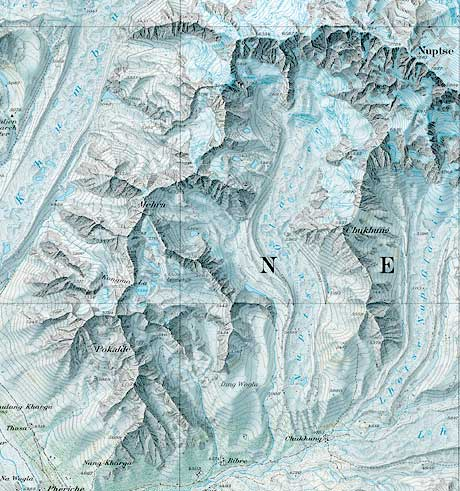 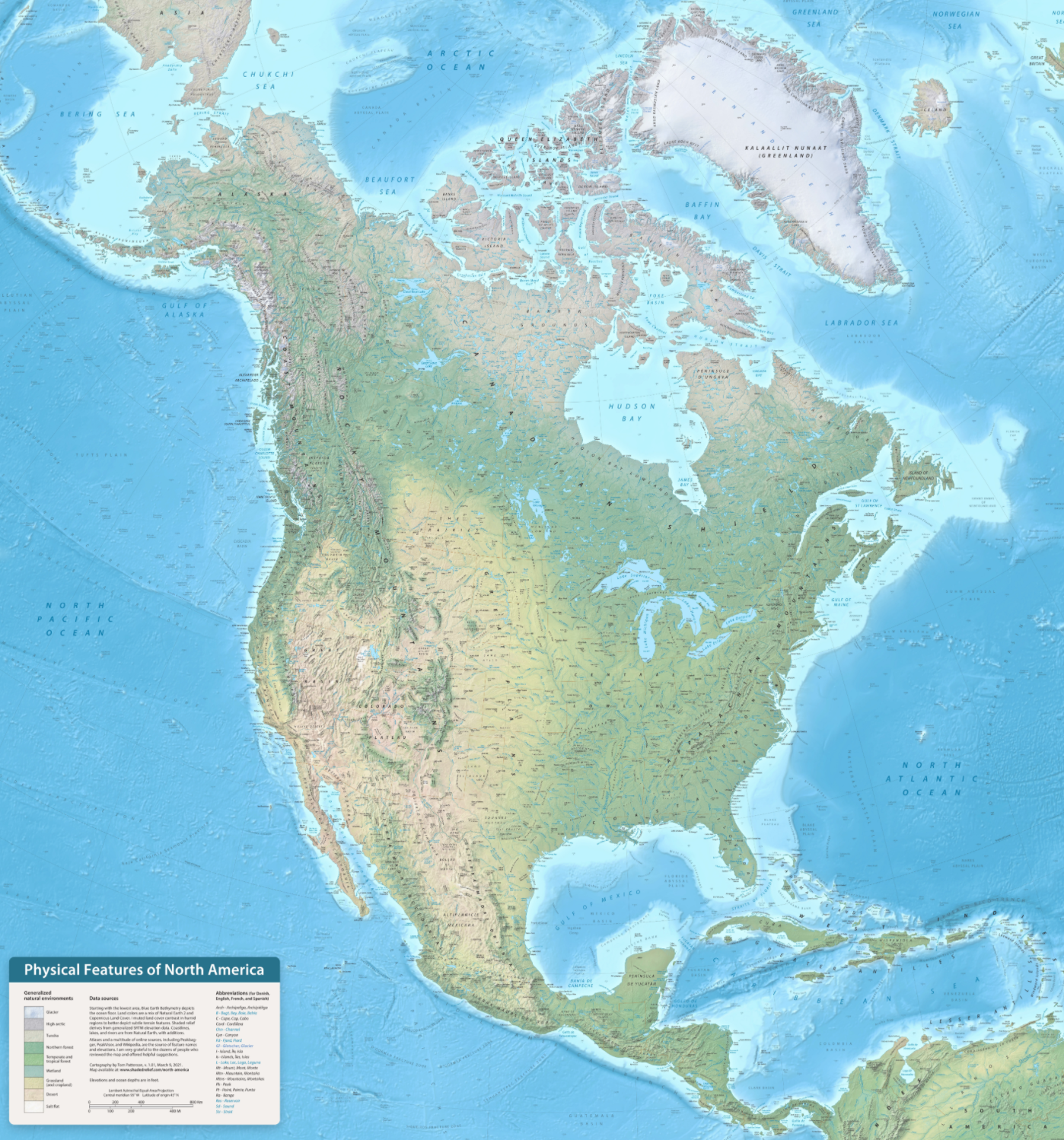 “Physical Map of North America, Tom  Patterson,  (size 45.5 x 47" in.), 2021.
“Mount Everest” (section) © National Geographic Society, original scale 1:50,000 (size 60 x 93 cm), 1988.
[Speaker Notes: Esspecially regarding maps that depict terrain and the physical environment –
plethora of ways to represent terrain, 
cartographers are challenged with how to visualize the landscape using variety of techniques
rtraditional manual relief techniques 
to more recent algorithmic relief techniques 
photo editing software such as Photoshop 
Both:
with the intent to strike a balance between clarity, beauty, and realistic aesthetic representation of geography.]
Content Analysis: Atlas of Design Vol 4 and 5
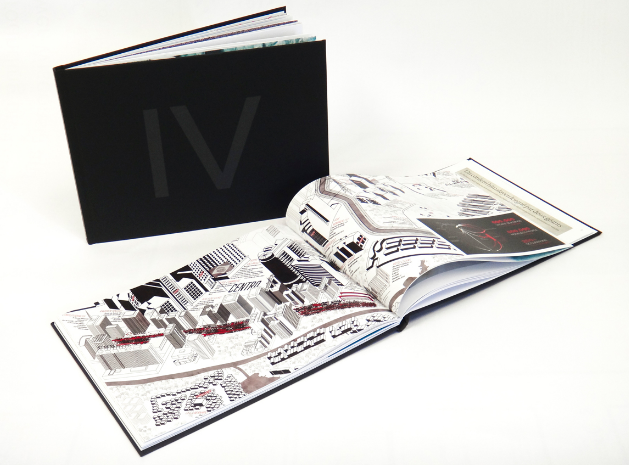 63 Maps in Total
https://atlasofdesign.org/
[Speaker Notes: To better understand this relationship between aesthetics and terrain representation:

Content analysis
 two volumes of the Atlas of Design
a publication made possible by the North American Cartographic Information Society dedicated showcasing some of the world’s most beautiful and intriguing cartographic designs.]
Content Analysis: NACIS Student Award Winning Maps
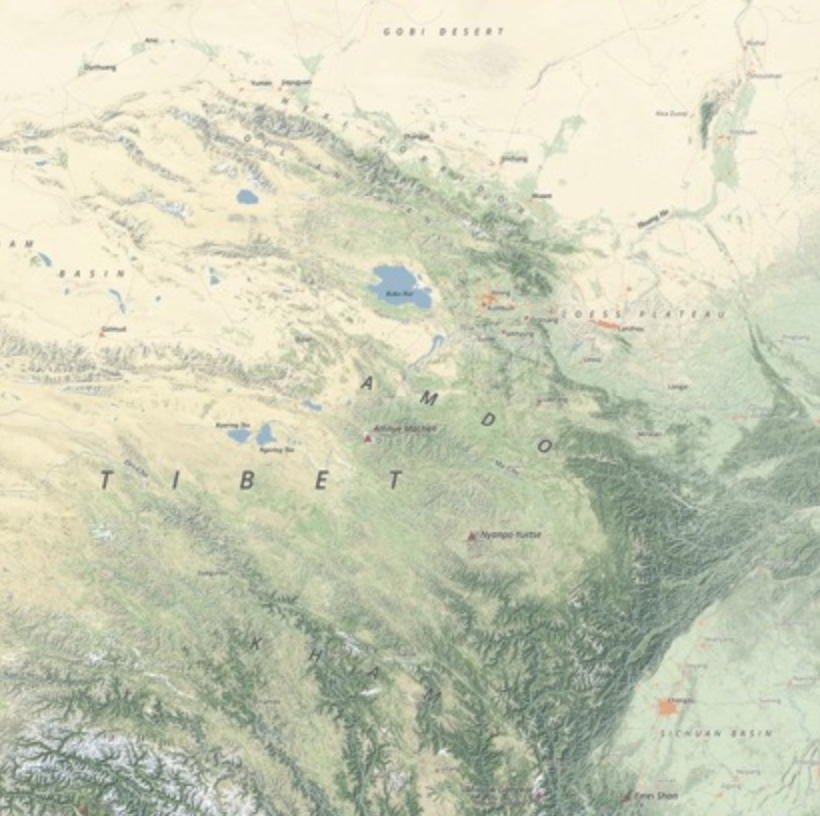 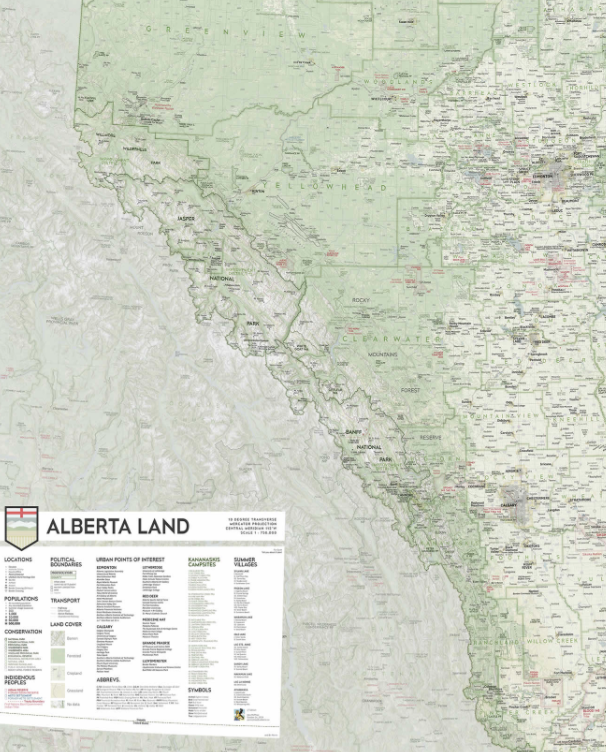 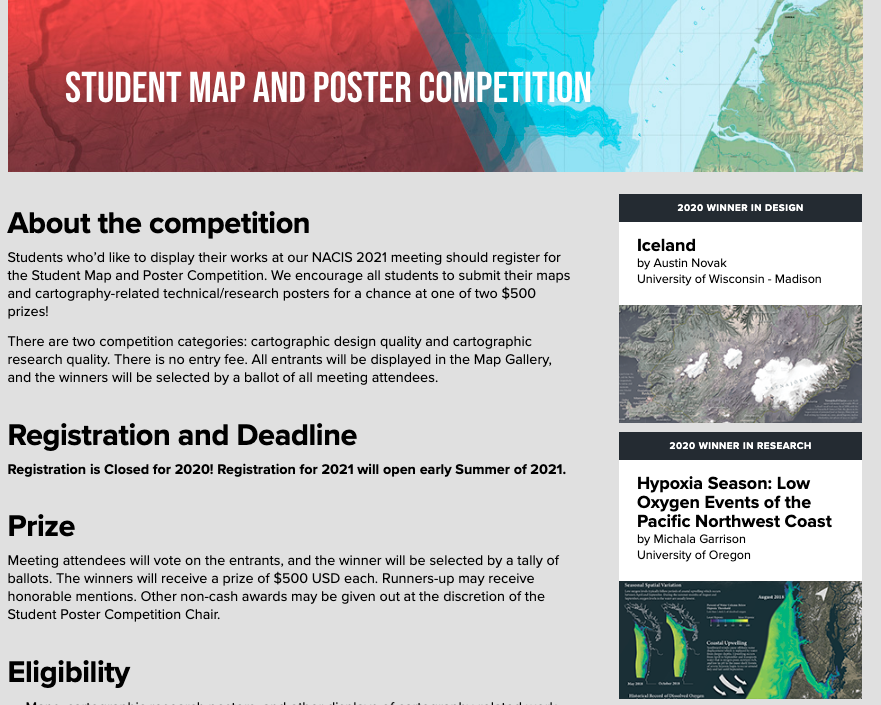 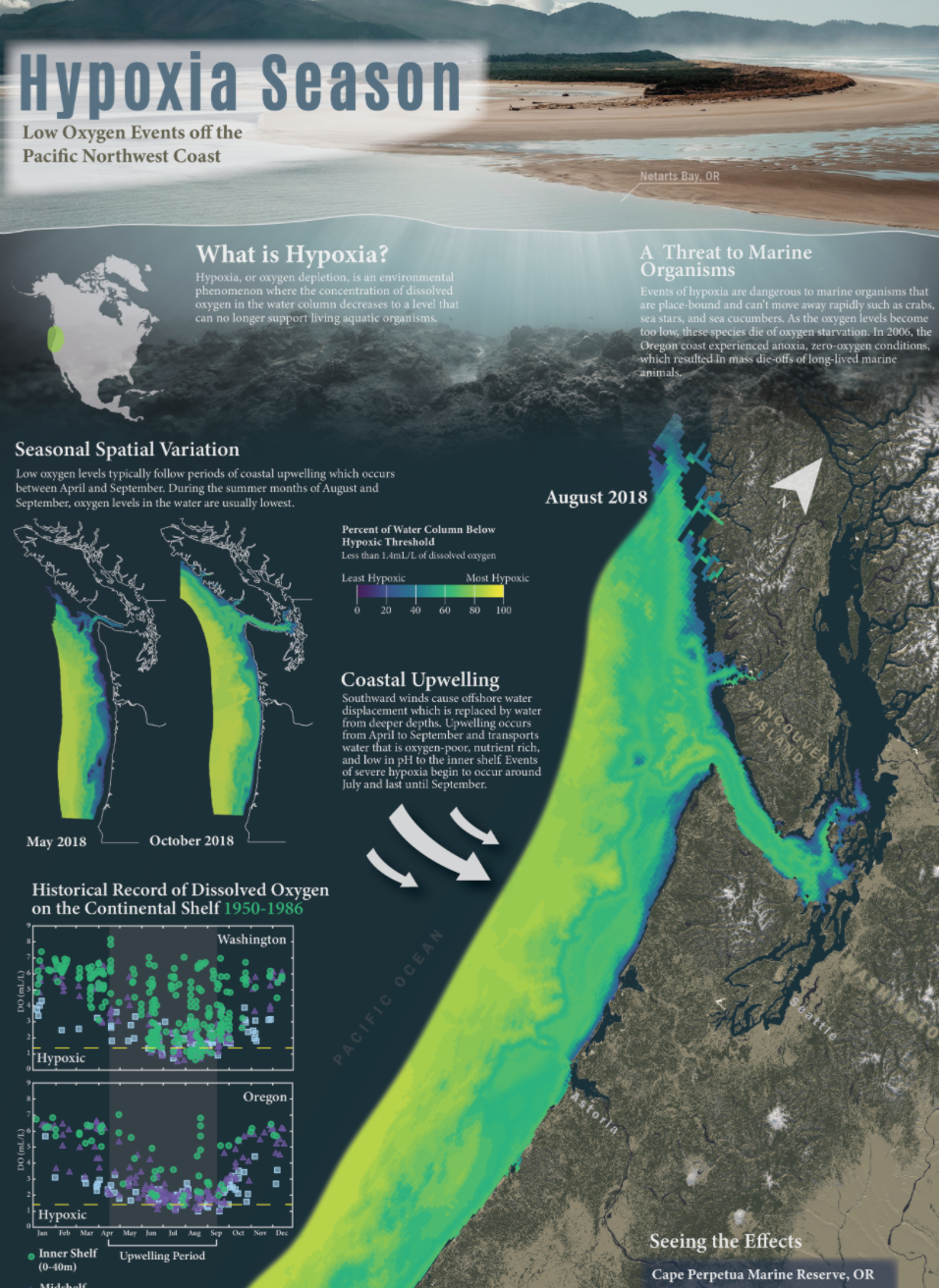 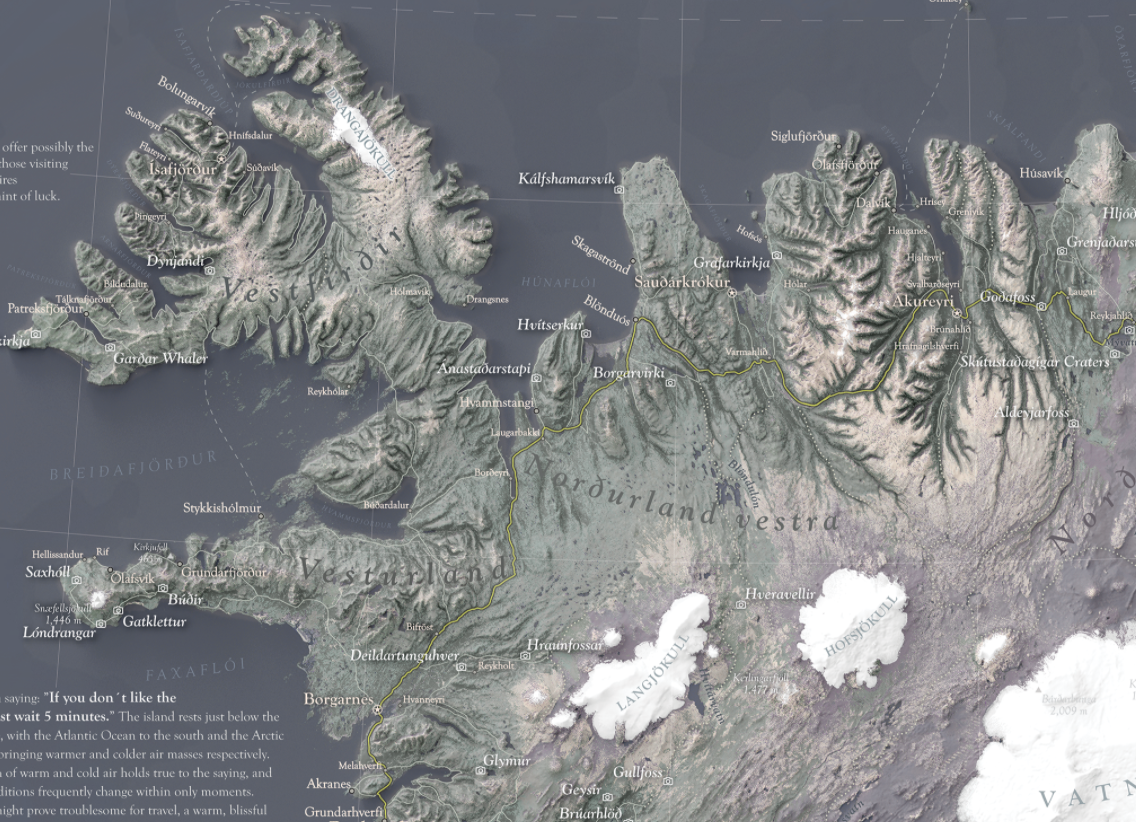 17 Maps in Total
https://nacis.org/awards/student-map-and-poster-competition/
[Speaker Notes: Additionally:

Entire collection of award winning student maps and posters from NACIS over past 11 years
To understand terrain techniques
Since intereste din aesthetics:
I thought the best place to search for best practices:
these two sources as they are highest standerd of cartographic excellence since 
deemed most succesful for their design qualities by the general cartographic community.]
Content Analysis:
[Speaker Notes: The results showed that out of eighty maps total in the collection, 46 of them used shaded relief or some form of terrain representation.]
Content Analysis: Shaded Relief
Analytical Shaded Relief                                            Blender                                                          Manual
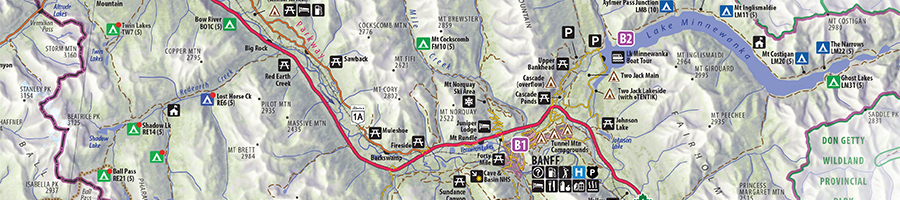 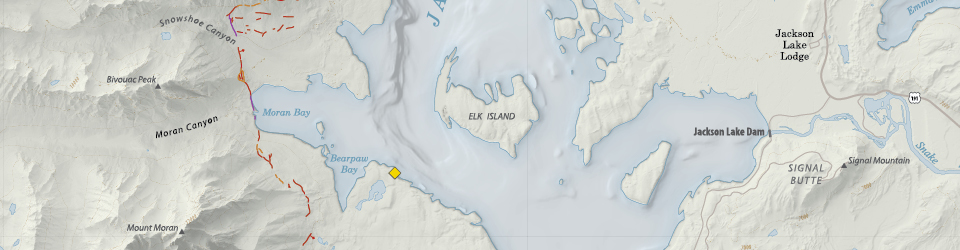 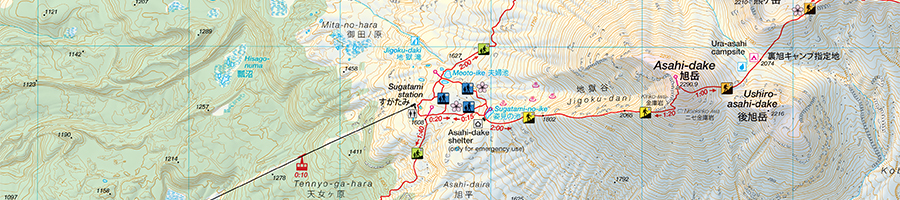 MARKUS HAUSER—ORELL FÜSSLI KARTOGRAPHIE AG
RICK ZEEB, MAGNATERRA CARTOGRAPHIC
JEFF CLARK — CLARK GEOMATICS
[Speaker Notes: Of the maps that used shaded relief:
A majority of them used a standard analytical shaded relief technique
a handful used a popular relief technique generated from a 3-D rendering software called Blender
and one used a traditional manual shaded relief.]
Content Analysis: Thematic Terrain Elements
Hypsometric Tinting                                     Landcover                                              Orthographic Imagery
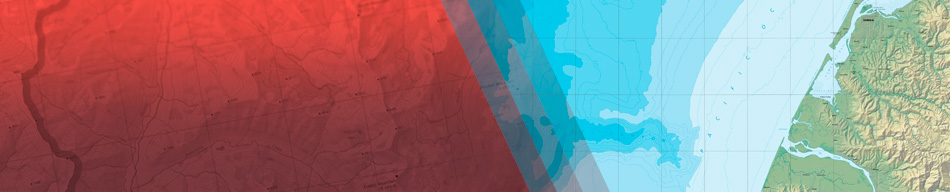 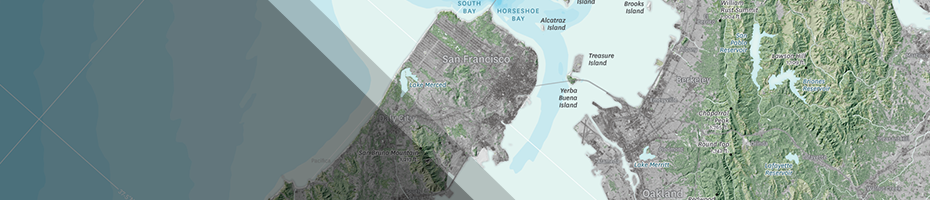 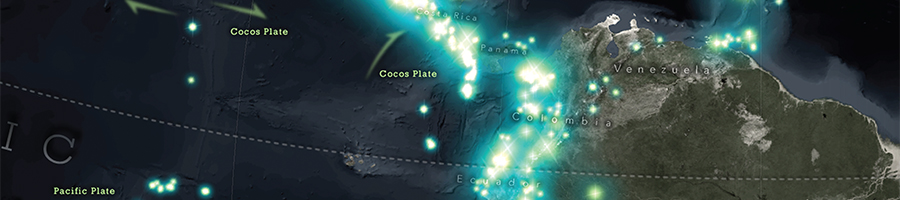 EVAN APPLEGATE – RADIANT MAPS
JOHN NELSON -ESRI
Aaron Taveras - ANAGRAM
[Speaker Notes: Additionally these maps were most commonly paired with:
hypsometric tinting, landcover, or orthoimagery (sometimes a pairing of the latter two), 
suggesting that the successful use of relief and terrain mapping requires an understanding of the interplay between these shaded relief and thematic terrain elements.]
Research Objective
RQ1: How do manual and analytical shaded relief techniques influence landform clarity in terrain maps that incorporate hypsometric tinting, landcover, and orthoimagery? 
RQ2: How do manual and analytical shaded relief techniques influence aesthetic preference in terrain maps that incorporate hypsometric tinting, landcover, and orthoimagery?
[Speaker Notes: The content analysis directly informs my research objective which is to 

examine both traditional and contemporary relief shading techniques found in terrain maps, 
- with aims to empirically assess map reader perception. 

Specifically, this research investigates:
the way three relief shading techniques (Manual relief, analytical multidirectional relief, and Blender generated relief) 
influence landform clarity and overall aesthetic appeal, when blended with hypsometric tinting, landcover, and orthoimagery.

The following research question will thus drive the remainder of my research]
Methodology
The research questions are answered through a two-part user study experiment. 
RQ1 will be examined during part one of the experiment, where participants will rank the clarity of three landforms as they appear across nine permiatations of same location. 
RQ2 will be investigated during the second part of the user study, where participants will be asked to rate each terrain map permutation based on two aesthetic qualities: beauty and realism.
[Speaker Notes: In order to answer these questions:

I plan to conduct a two-part user study experiment
1 – participants rank the clarity of landforms
2 – overall aesthetic appeal. Beuty and realism]
Stimuli Design
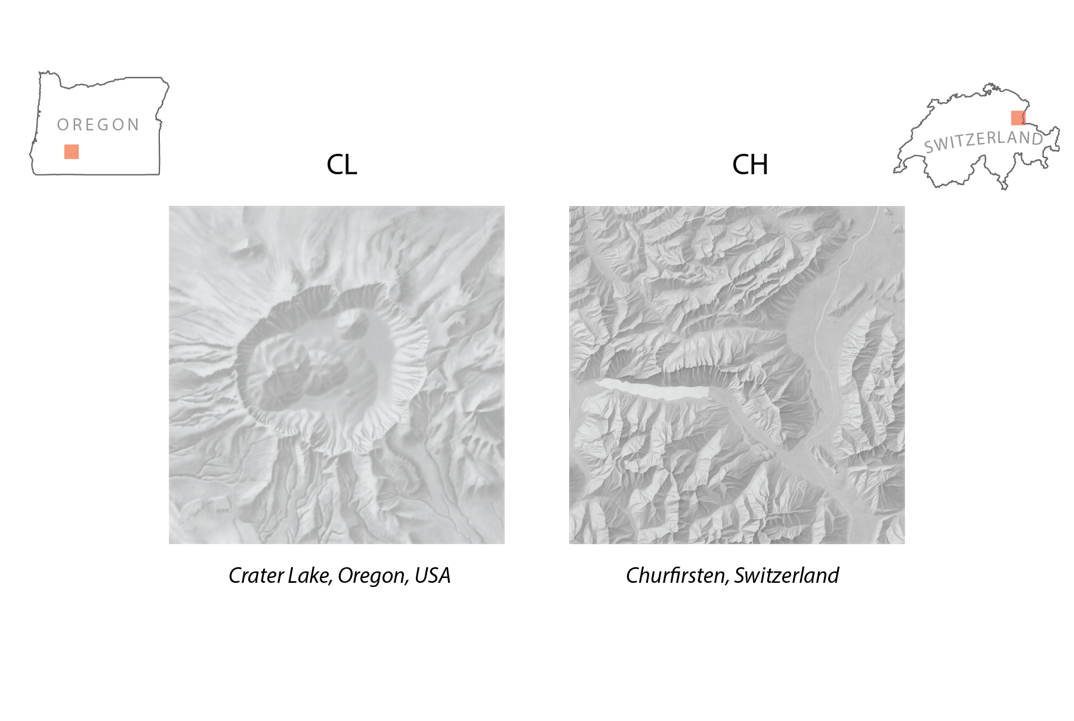 Crater Lake, OR, USA
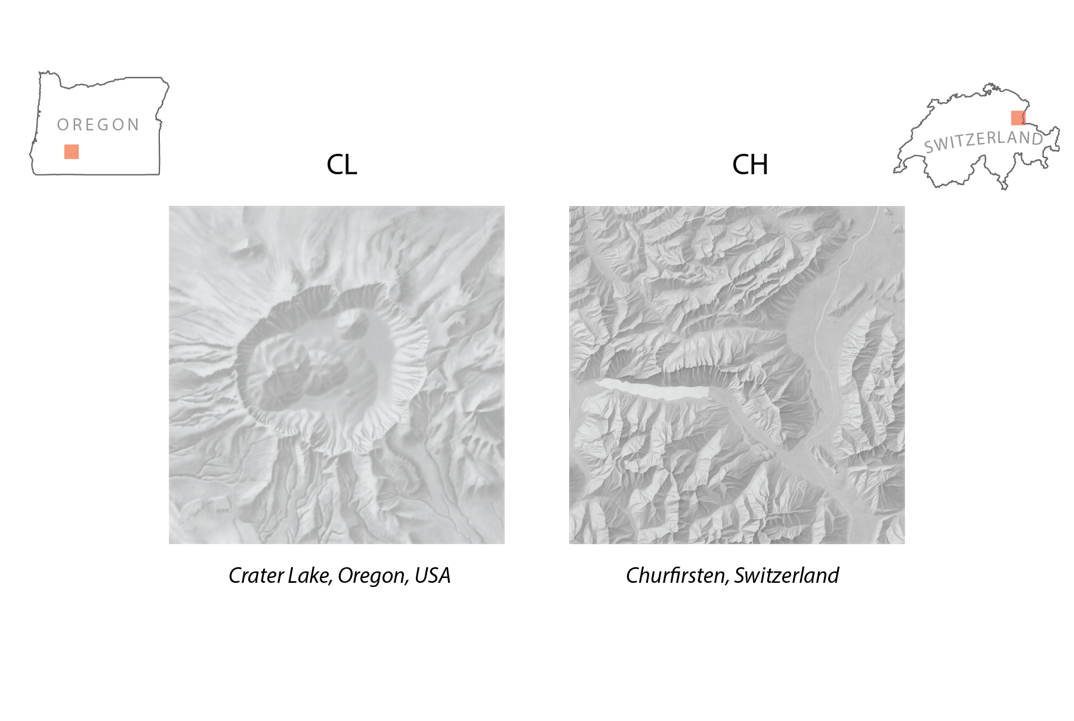 “Crater Lake inspires awe” – NPS Website
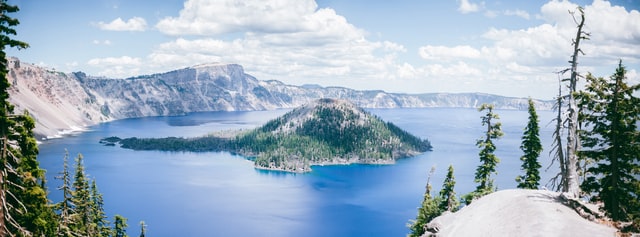 Photo by James Fitzgerald on Unsplash, shaded relief by Bill von Allmen on shadedreliefarchive.com
[Speaker Notes: Crater Lake is:
Volcanic coldera
Located in southern Oregon
Deepest lakes in the USA
- “Inspires awe” NPS

I chose Crater Lake as my stimuli map
Unique landforms
Recognizable shape
Available manual relief made possible by Tom Patterson and Bernard Jenny]
Shaded Relief
Multidirectional                                            Blender                                                    Manual
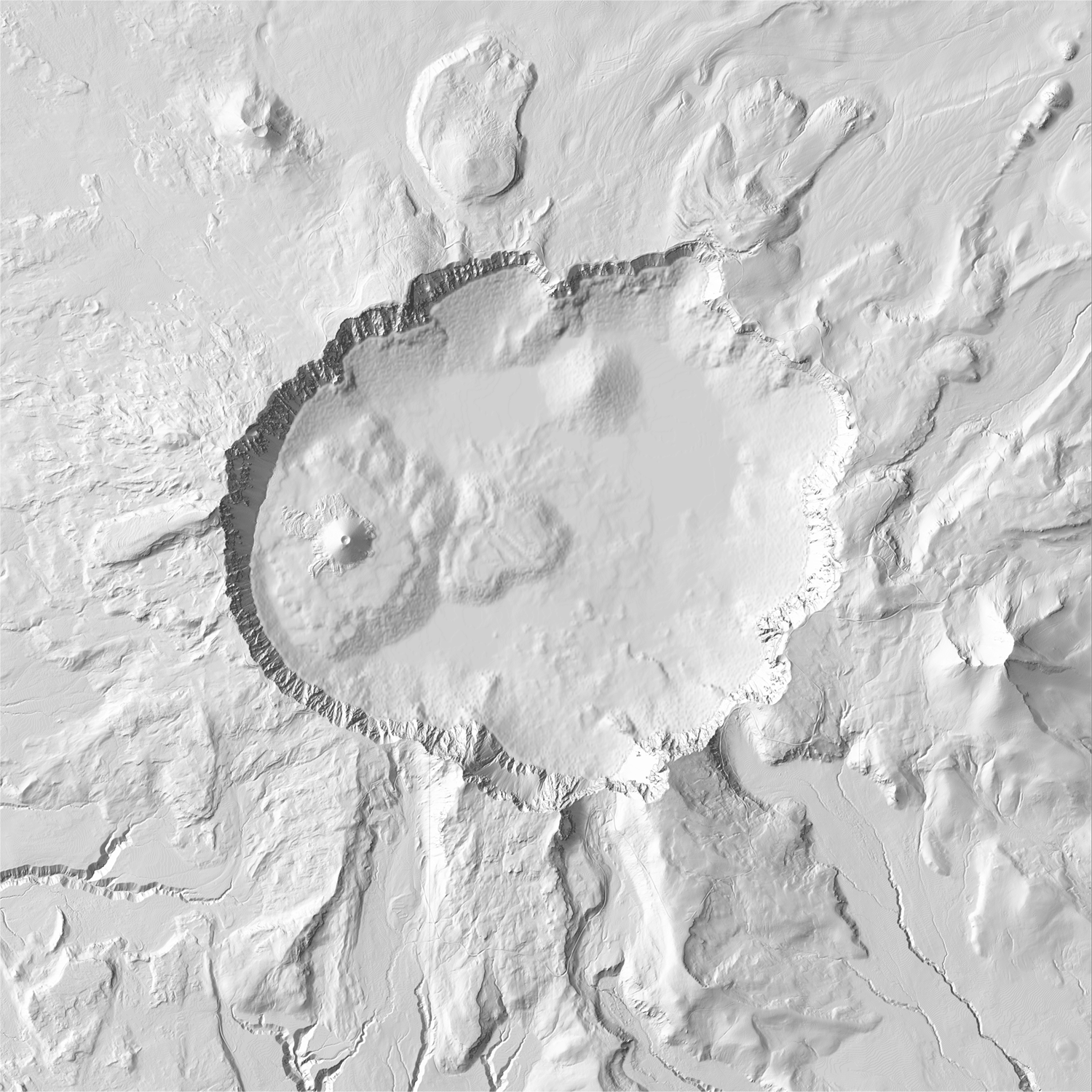 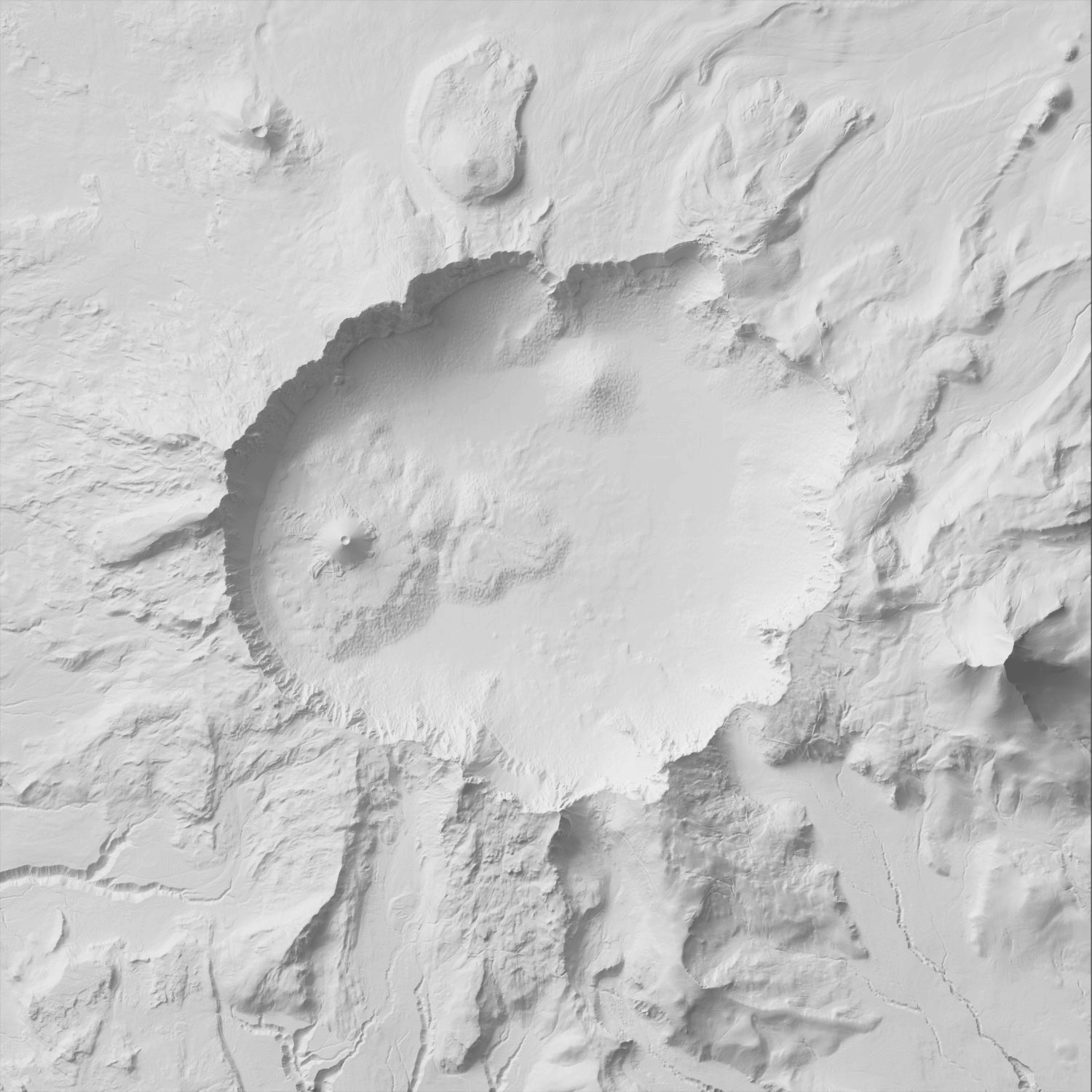 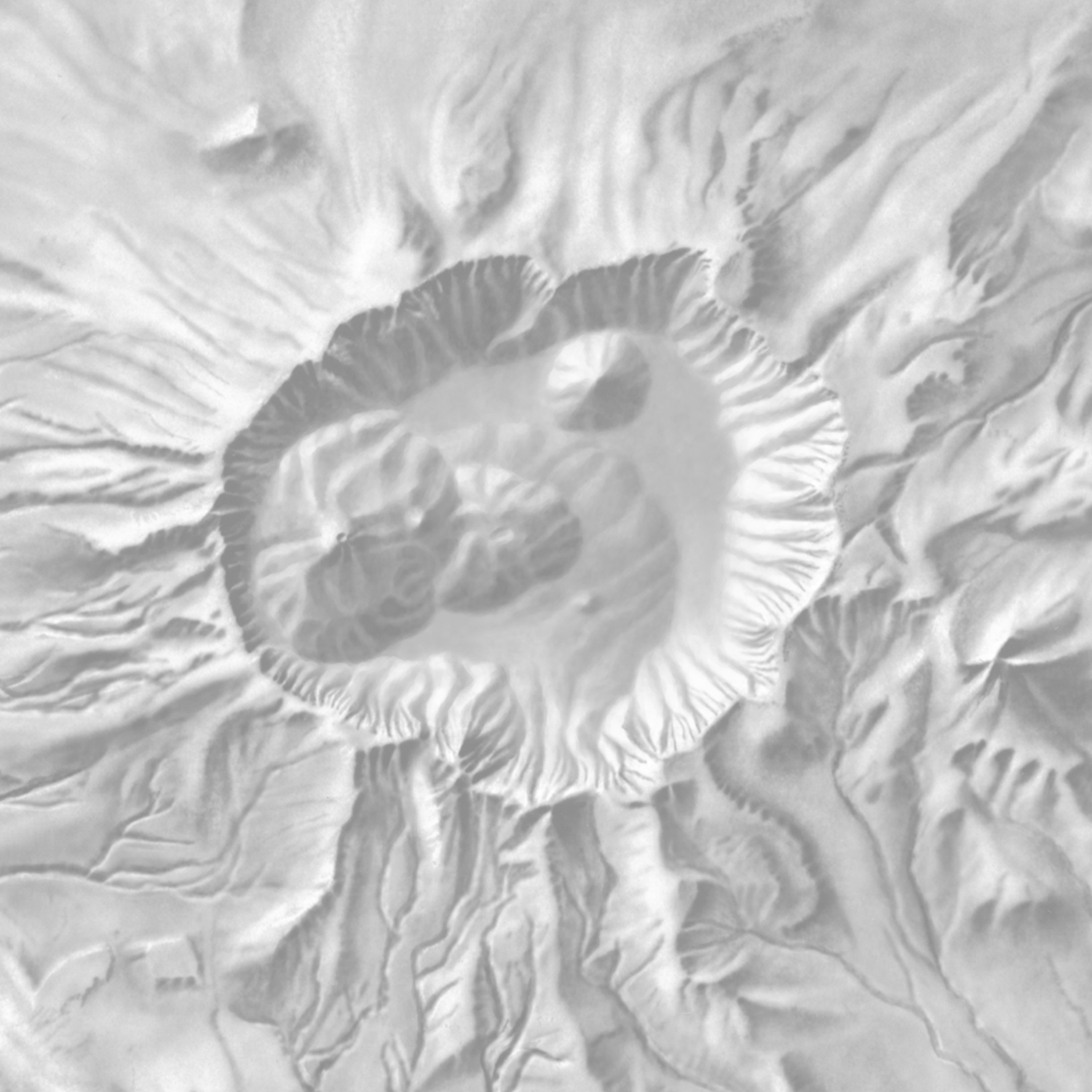 DEM courtesy of http://shadedrelief.com/SampleElevationModels/ , Bathymetry generated from USGS
[Speaker Notes: I created three shaded relief maps – two anylytical from Sample Elevation Models for Evaluating Terrain Representation site and Bathy from USGS


Anylitical/Automated relief = Standard or Multidirectional Relief created from QGIS
Blender = relief created using Blender
Manual = Collected from Shaded Relief Archive]
Blender
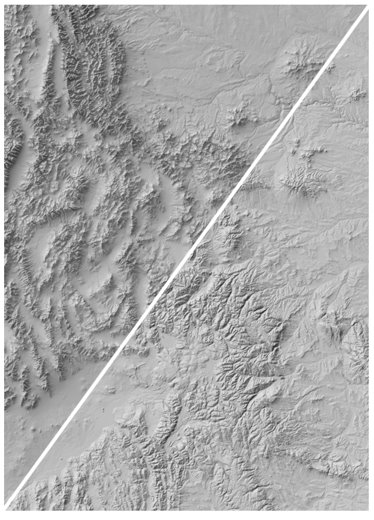 Blender
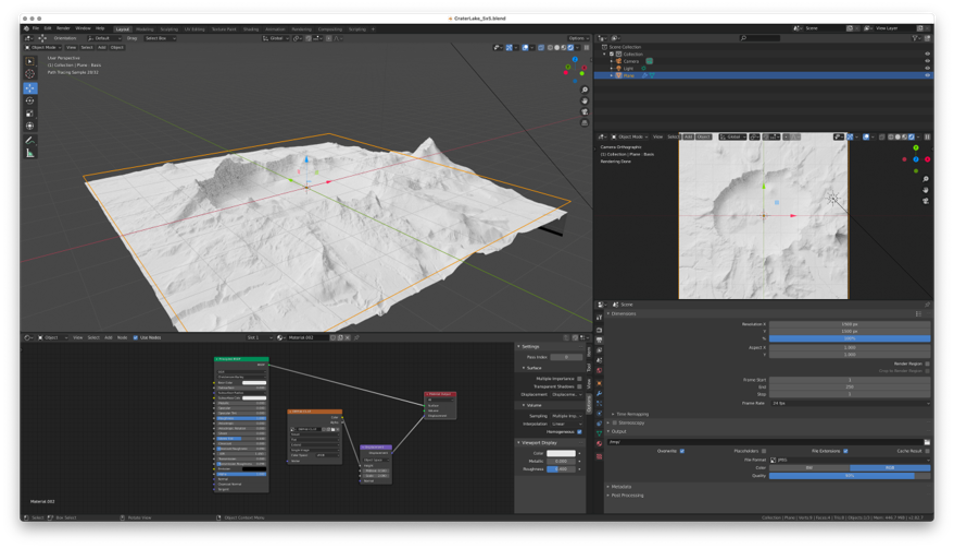 Blender vs. Standard Relief
User interface of Blender
Standard
https://somethingaboutmaps.wordpress.com/
[Speaker Notes: Blender is a 3D rendering software
Recently it has increased in popularity
You can’t scroll twitter withought seeing a blender relief

Tutorial courtesy of Daniel Huffman

Blender provider more sophisticated relationships with diffuse light sourcing
More photorealistic renderings
Greater depth of shadows]
Thematic Terrain Elements
Hypsometric Tinting                       Thematic Landcover                               Orthoimagery
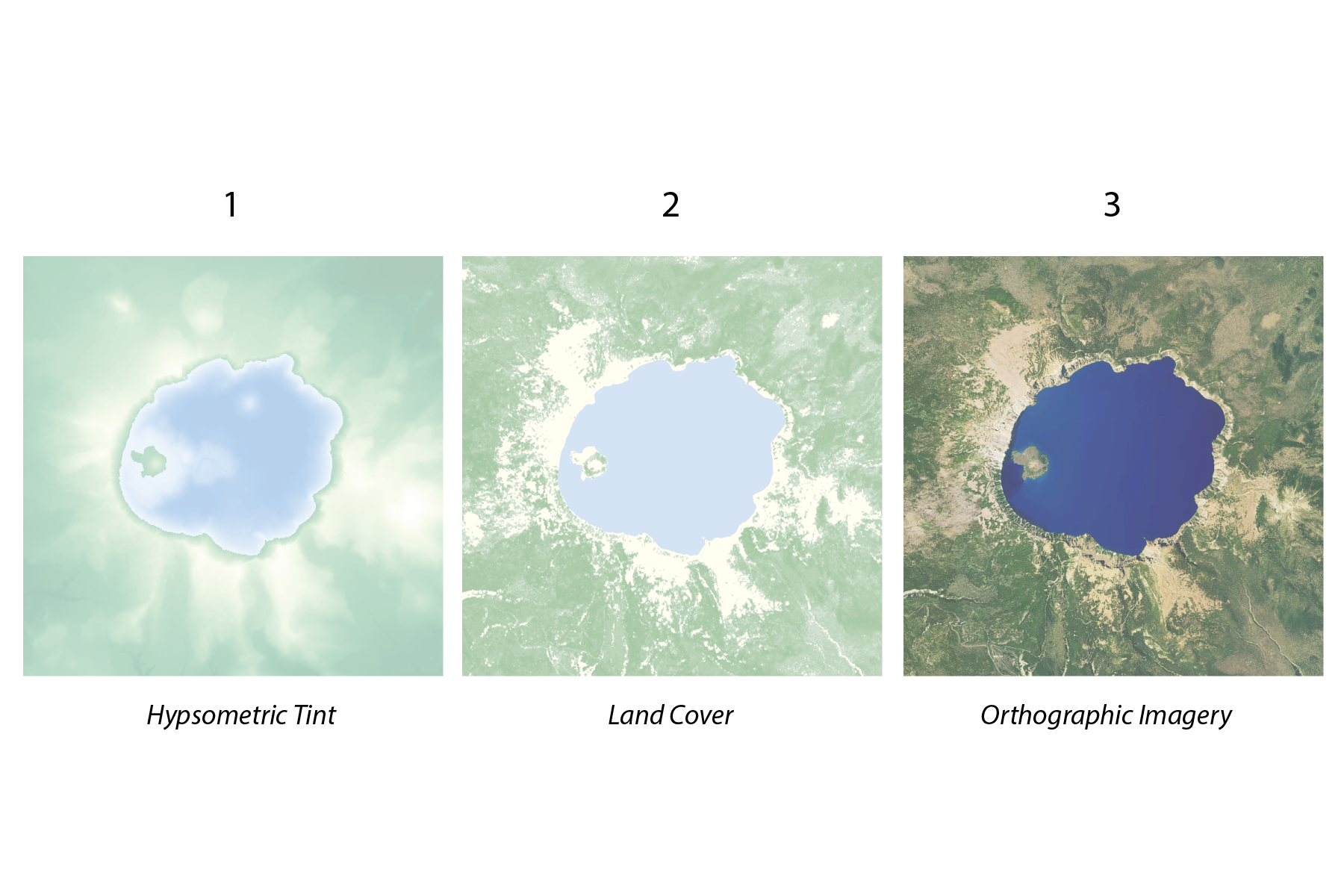 [Speaker Notes: I then created three thematic terrain elements

Hypsometric tinting – Imhof inspired Green to pale yellow and white to blue

Thematic Landcover - NLCD 

Orthoimagery – google maps]
Terrain Maps
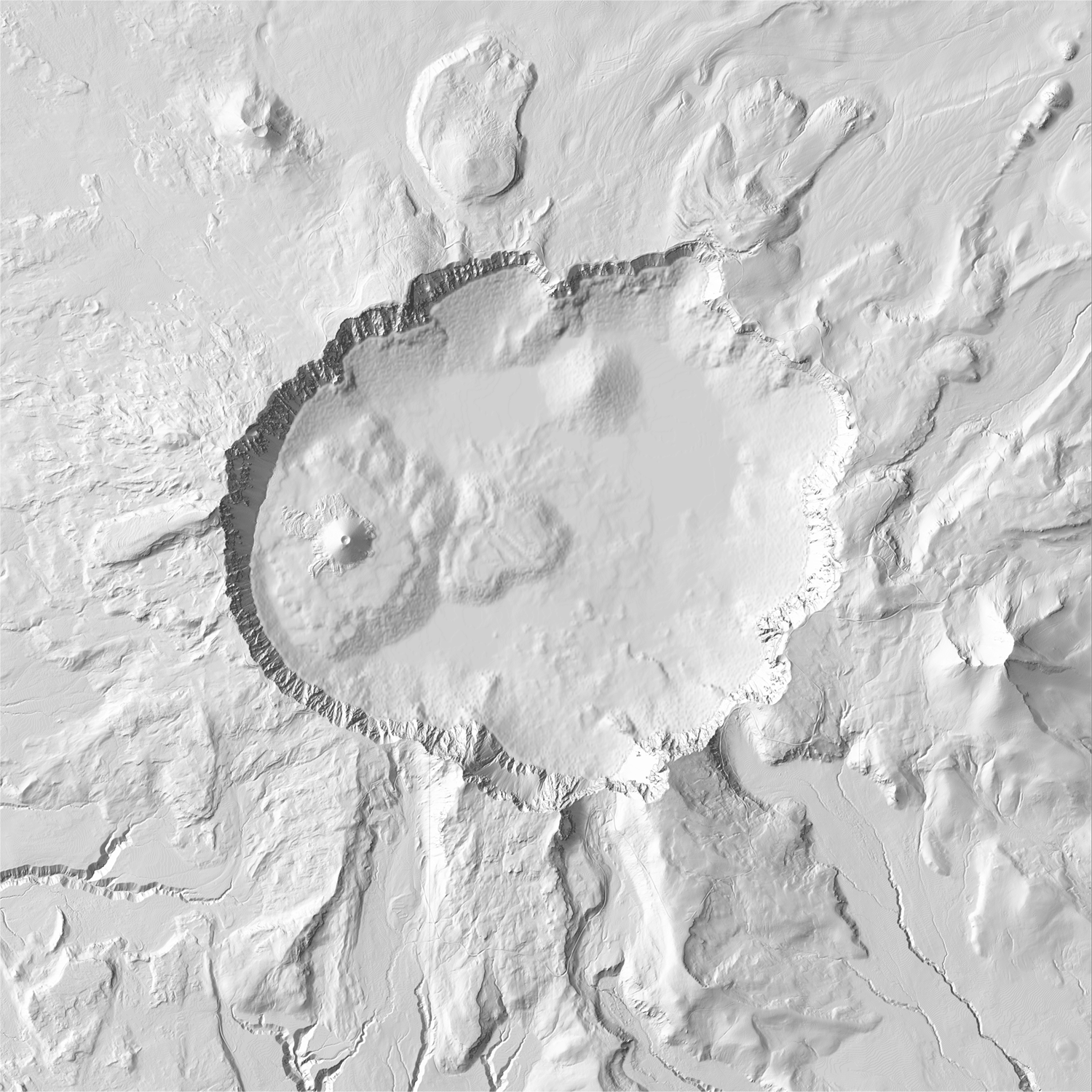 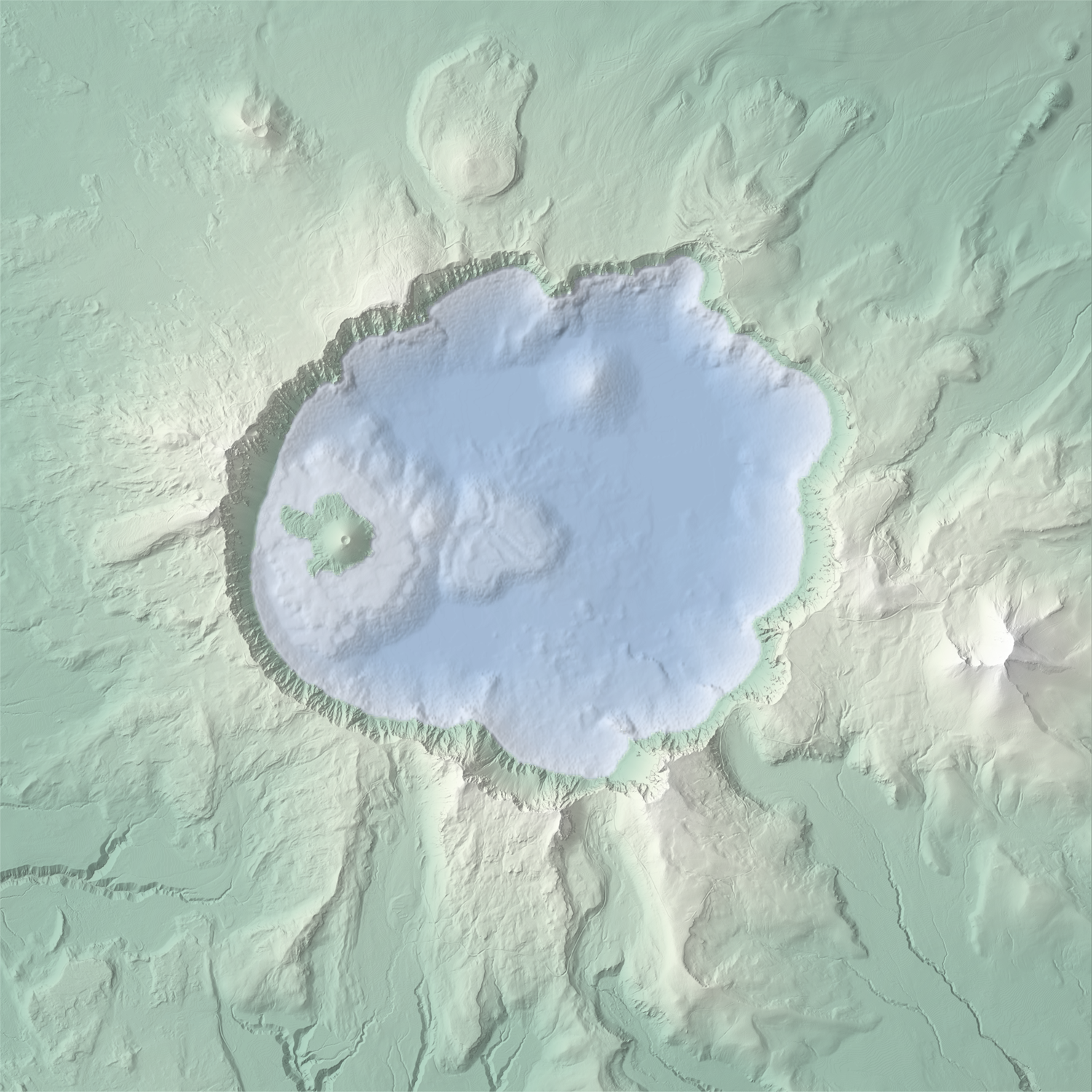 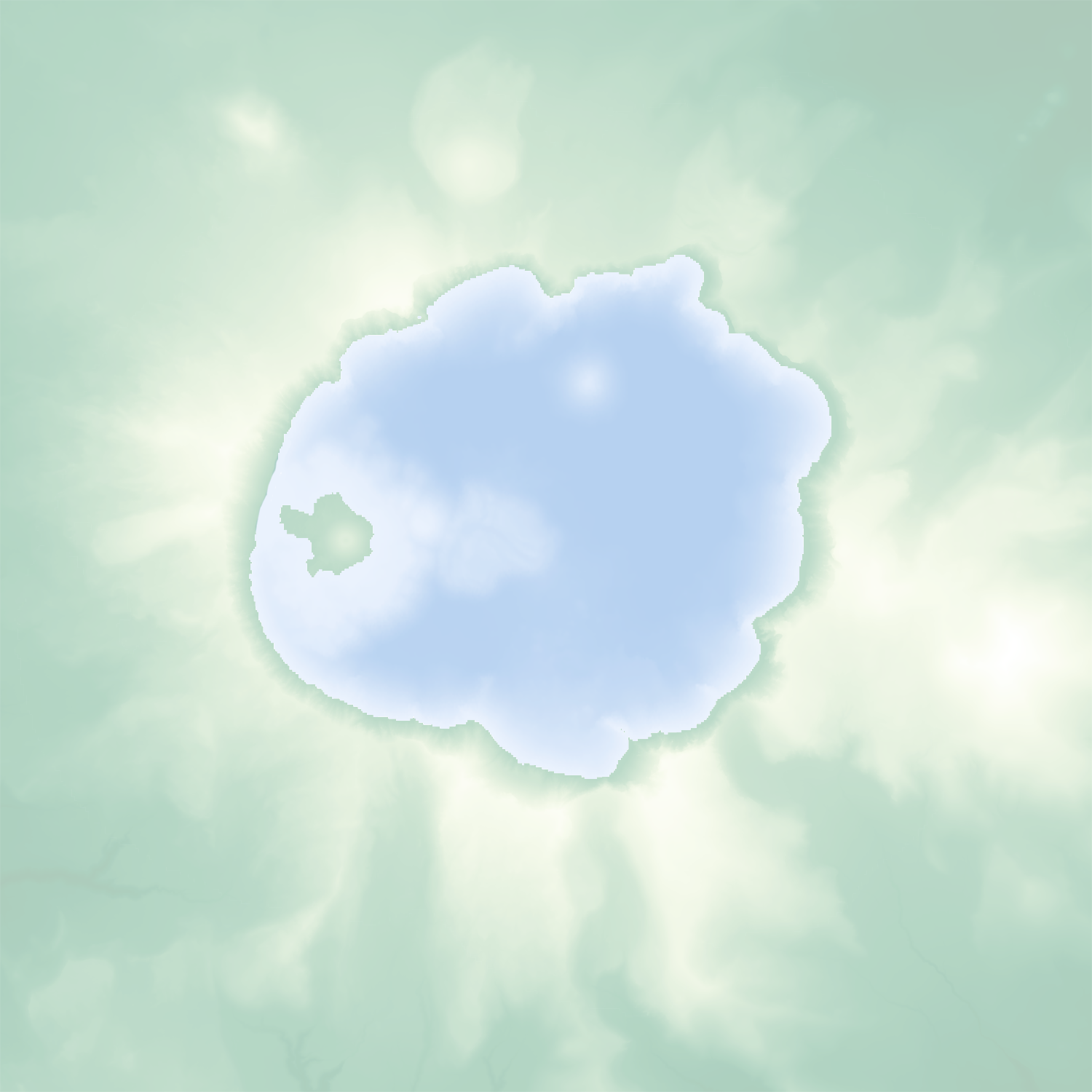 =
+
[Speaker Notes: Finally: Each shaded relief map was combined with a terrain overlay to create a terrain map like you see on the right]
Terrain Maps
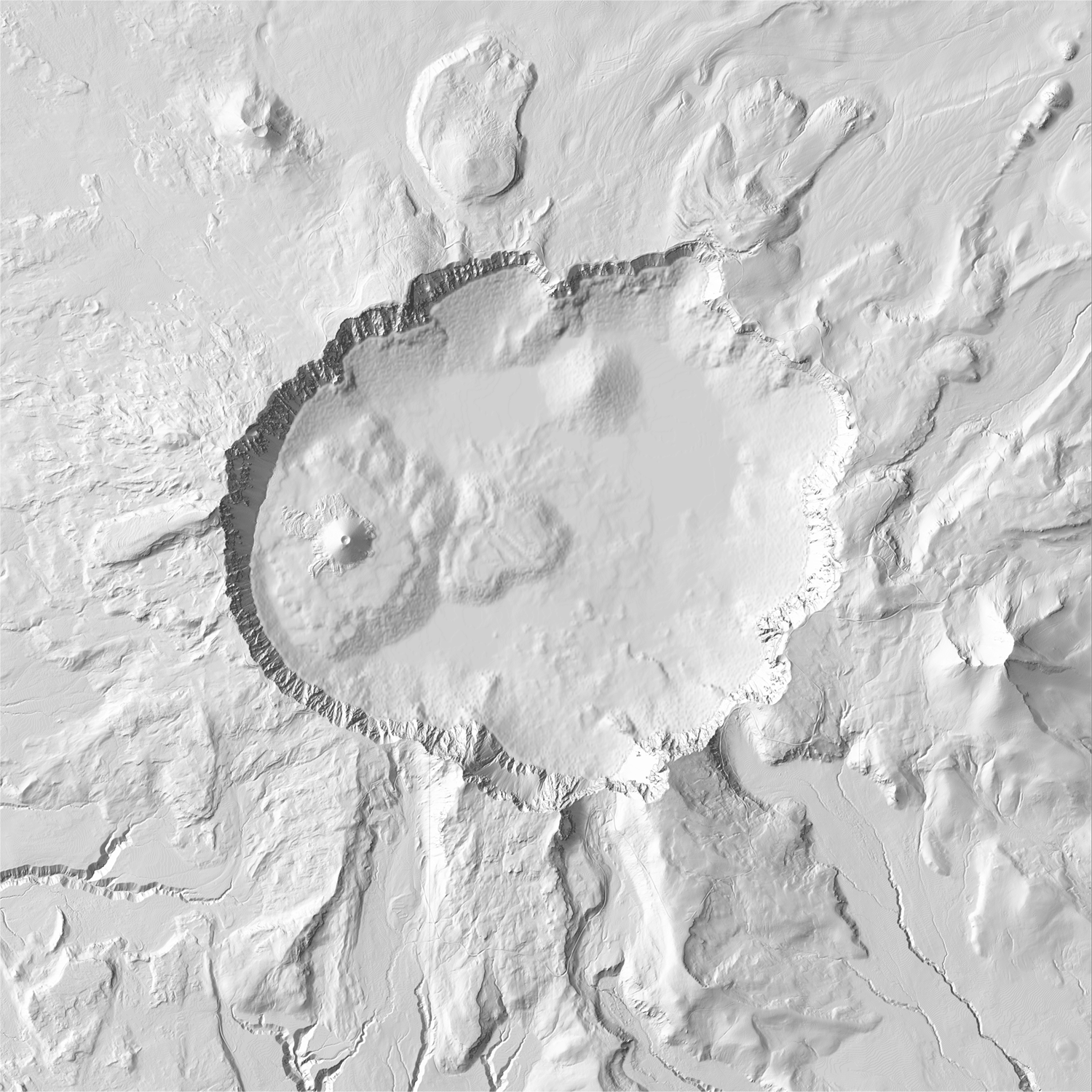 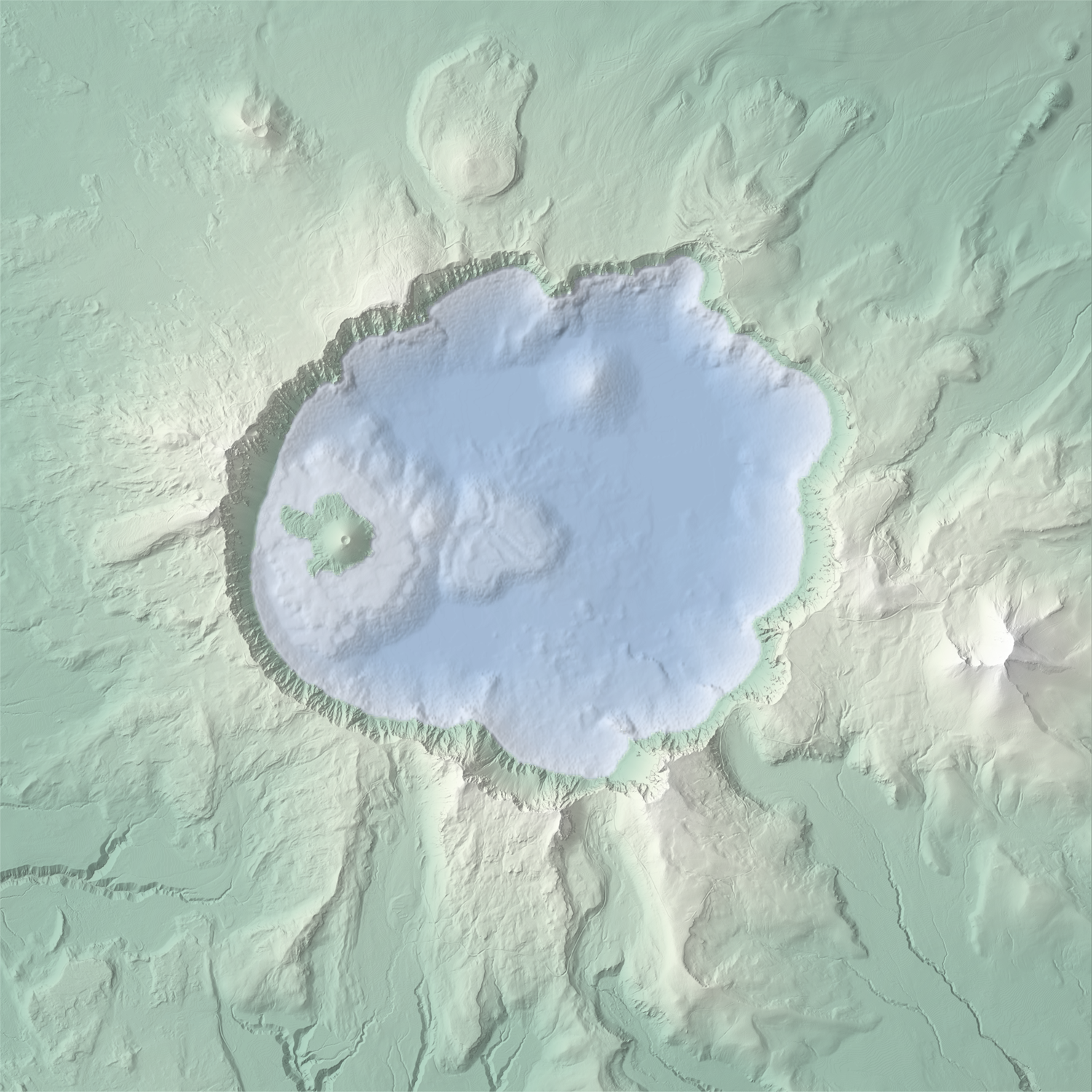 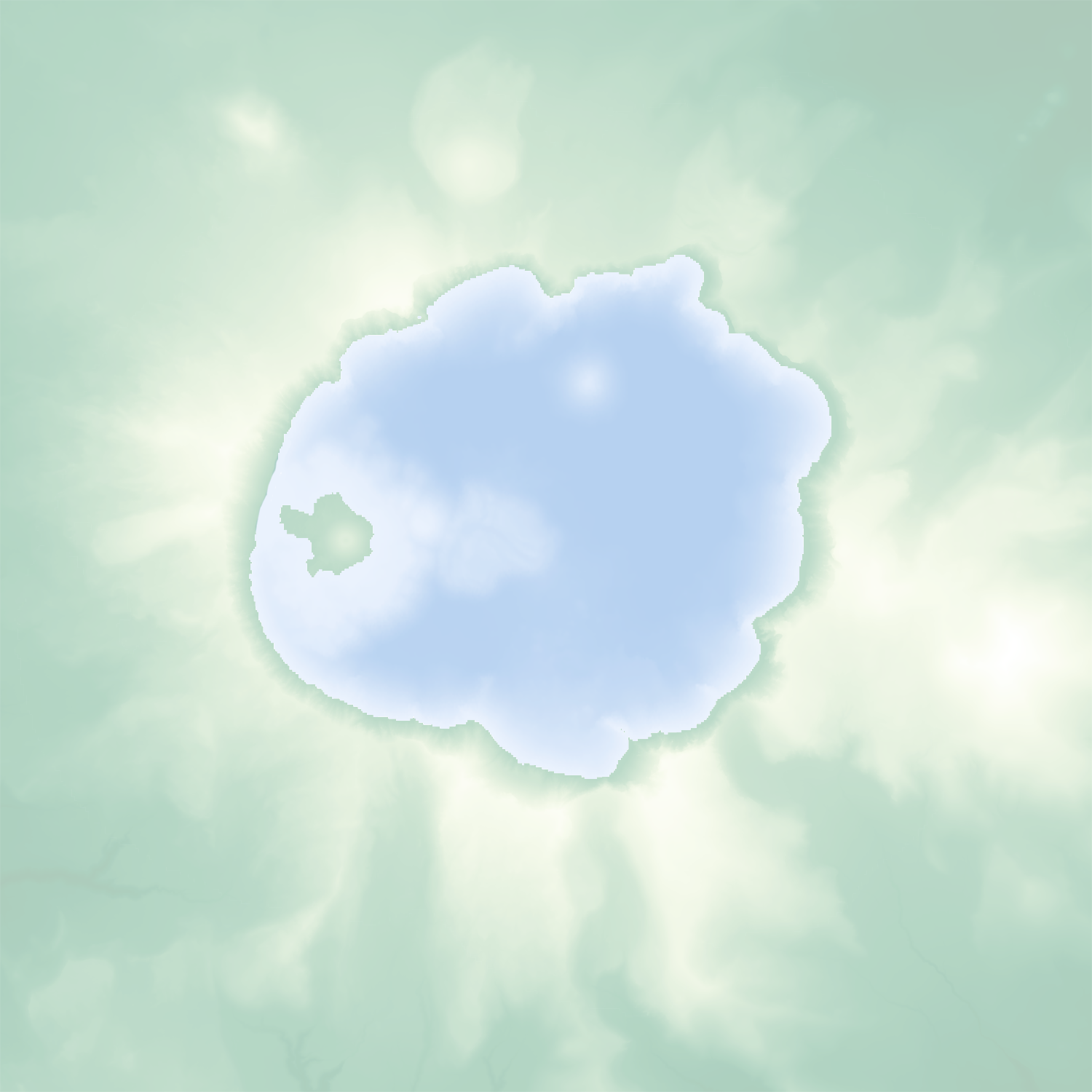 =
+
[Speaker Notes: BING!!]
Shaded Relief
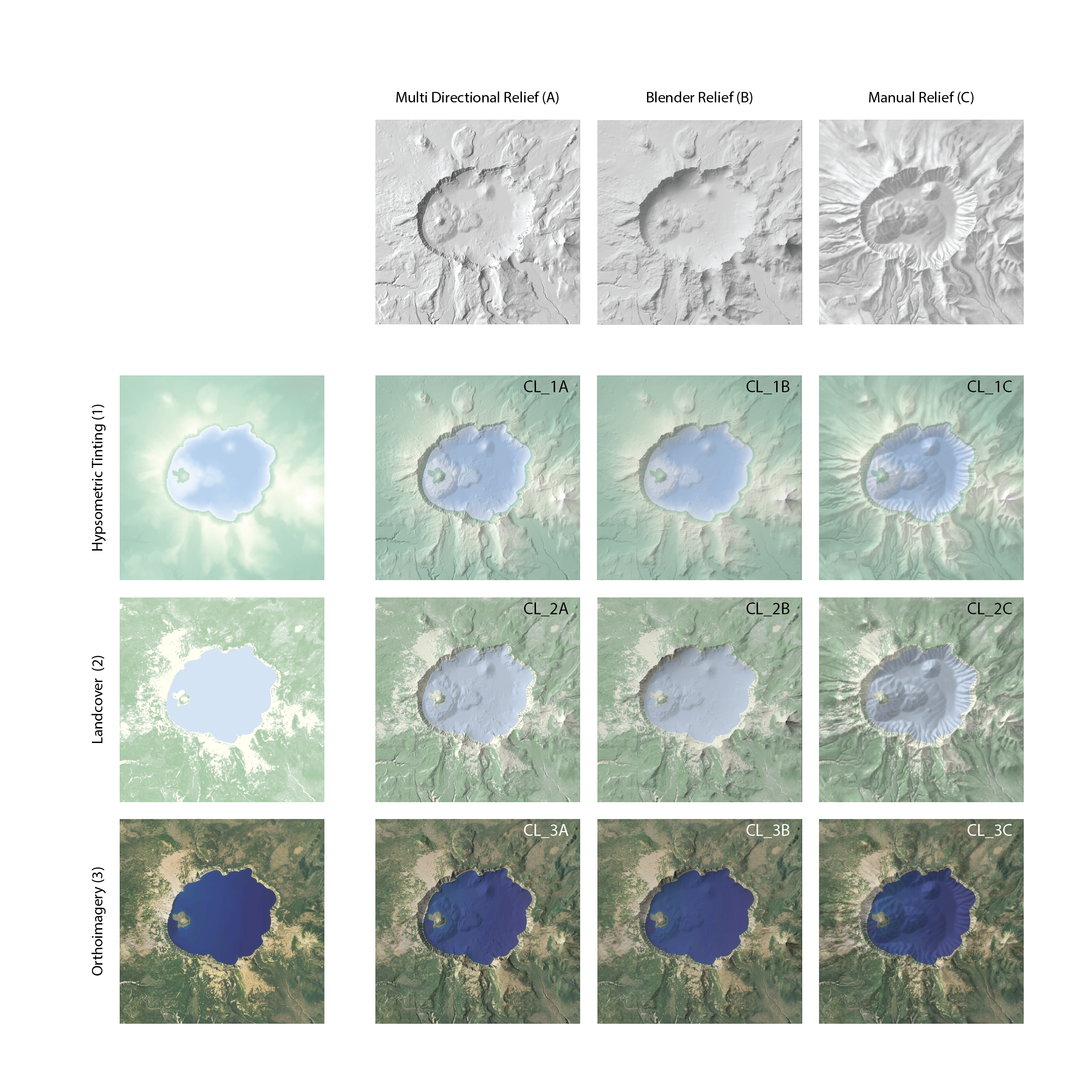 Thematic Terrain Elements
9 Terrain Maps
[Speaker Notes: As a result:
9 variations of crater lake were made
Using the three shaded relief techniques
Blended with each thematic terrain element

Participants will be randomly map individually and asked to complete a likert scale rating task]
Part 1: Landform Rating Task
RQ1 - How do manual and analytical shaded relief techniques influence landform clarity in terrain maps that incorporate hypsometric tinting, landcover, and orthoimagery? 
Participants will be asked to rank how clearly the three chosen landforms are represents.
[Speaker Notes: Getting back to my RQs:
To answer RQ1:
Shown a version of the map with physical geo labels
Asked to rank how clearly each of the three landforms are represented
Wizard Island
Mount Scott
Grouse Hill]
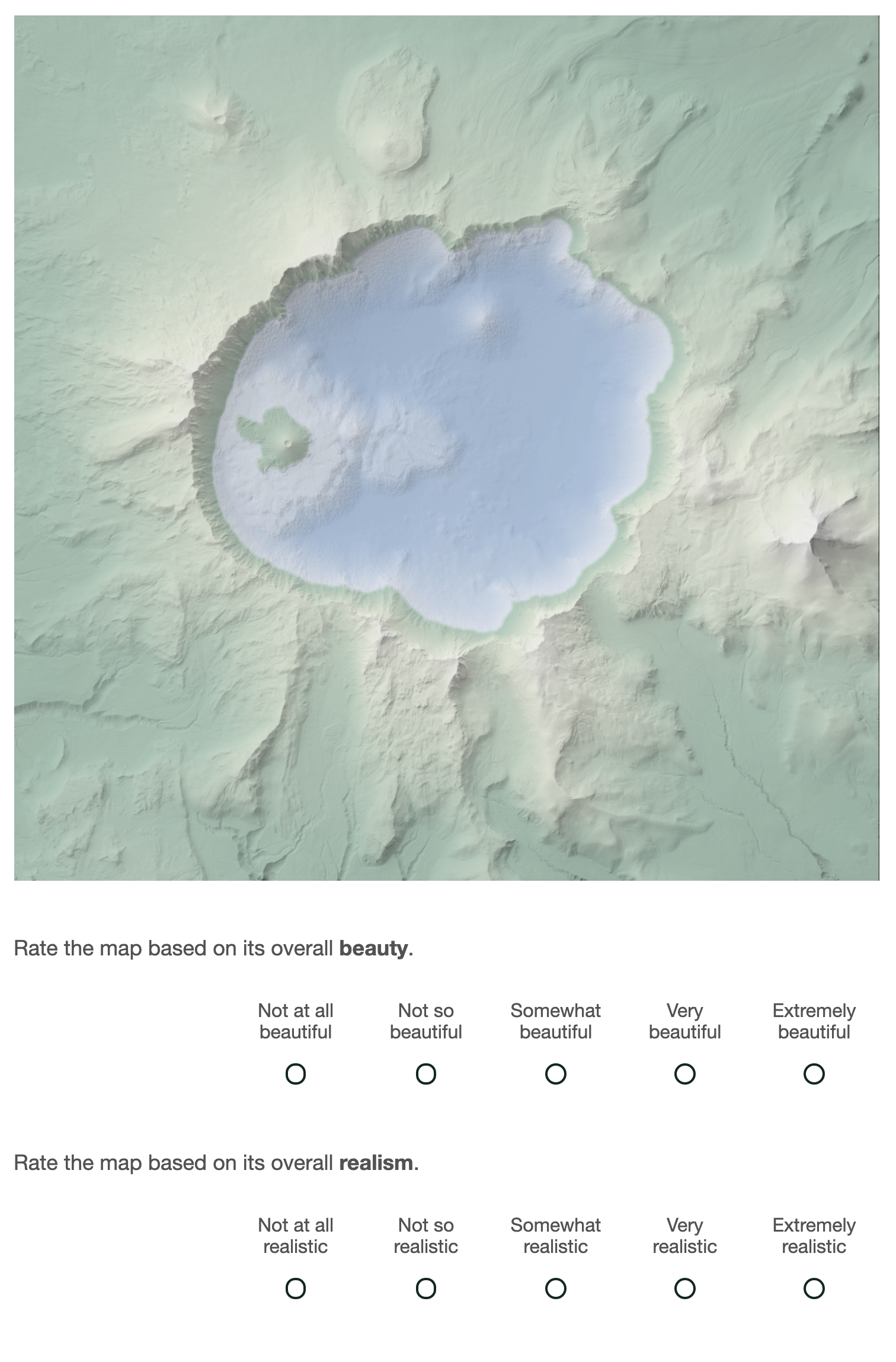 Part 2: Aesthetic Rating Task
RQ2 -  How do manual and analytical shaded relief techniques influence reader aesthetic preference in terrain maps that incorporate hypsometric tinting, landcover, and orthoimagery?
Participants will be asked to rate the overall beauty and realism of each map
[Speaker Notes: Getting back to my RQs:
To answer RQ2:
Shown a version of the map with physical geo labels
Asked to rank how clearly each of the three landforms are represented
Wizard Island
Mount Scott
Grouse Hill]
Results: Pilot Study
-24 University students

-Provided feedback on usability

-Promising initial results
Rated highest in beauty
Rated highest in realism
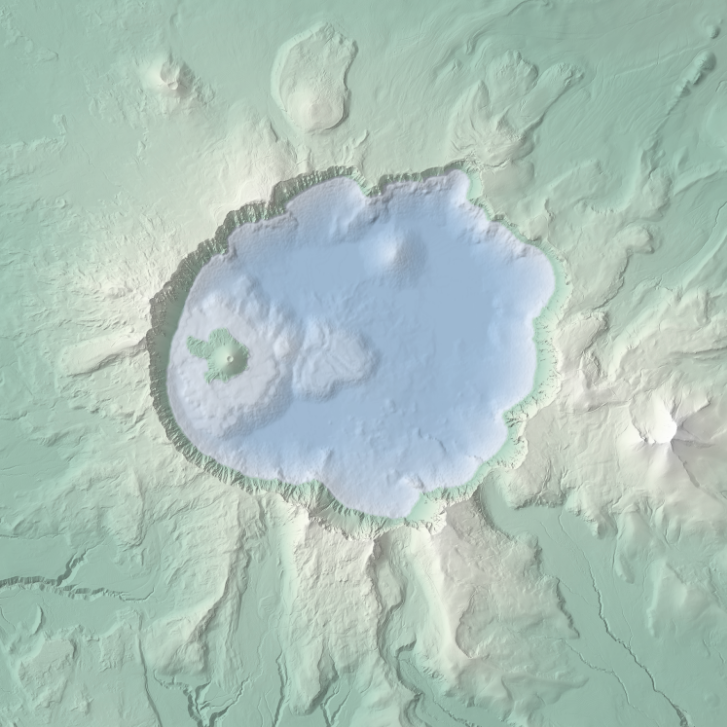 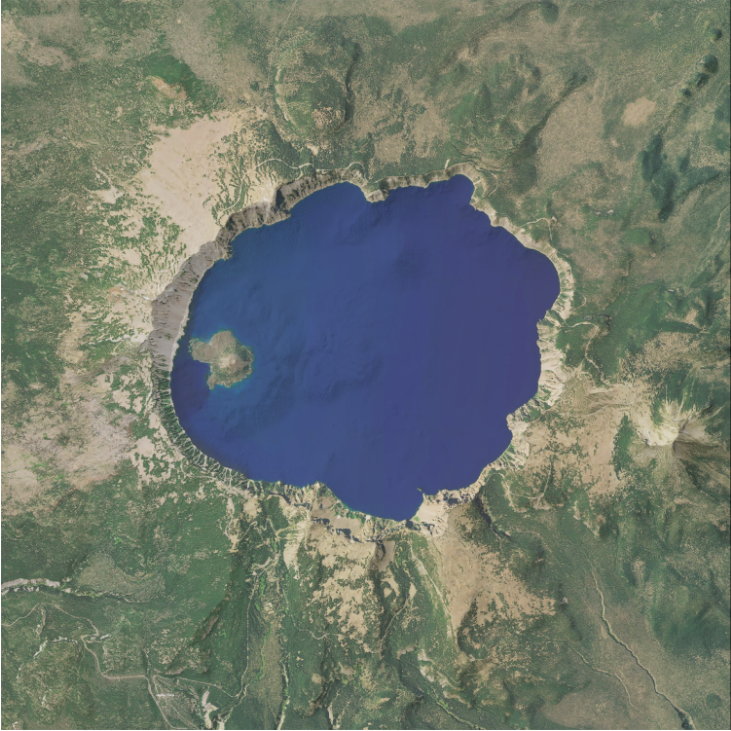 Hypsometric tint + Multidirectional Relief
Orthoimagery + Blender Relief
[Speaker Notes: Ran on 20 people – not enough to say anything about the data/stats 
BUT was a good opportunity to get feedback on the usability and during the questions I would appreciate any additional feedback 

Results showed ---> Highest rated for beauty was the multiD and Hypso while highest rated form realism awas Ortho and blender]
Results: Pilot Study
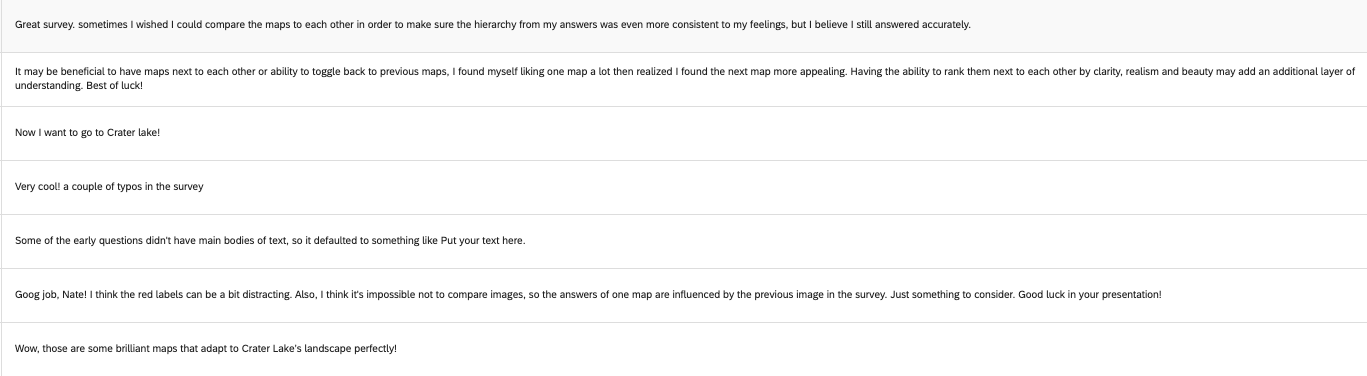 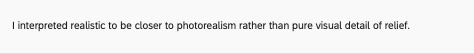 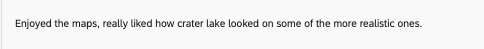 [Speaker Notes: Most beneficial was the comments:

Most people couldn’t help but judge based on previous map
Some wished to see all maps ranked together – randomization helps create 81 different sequences
Unsure if this would be possible
A few people cought my typos and overall helped flush out my user study!]
Methodology: Participants and Collection
Initial distribution: 100 participants
 User study hosted on Qualtrics
 Recruitment through Prolific
 Participants will be compensated $5  for 15 minutes of their time
[Speaker Notes: NEXT week!!


The initial distribution of the survey is looking to capture a total of 100 responses. The survey in total is estimated to take 20 minutes, but no longer that 45 minutes. Participants will be compensated $5  for their time (.25 per minute).]
Limitations and Future Research
Limitation: Qualitative user study
Future research: Test physiological and motor responses

Limitation: Conducted on novices
Future research: Comparing novice and experts in cartography
[Speaker Notes: Focus on why these methods 

Way of looking at aesthetics 

Clean up the thought process – make each section more concise 

This research can become a teaching mechanism for conducting research around aesthetics and shaded relief. Since the research is aimed at participants with less than expert knowledge, the research also will provide those who partake with a chance to learn about a subject they may have little to no experience with. 


This research is limited to the use of qualitative surveys being administered online but opens opportunities for future research to use in person tests to gauge physiological and motor responses to map design choices. 
Another limitation is that experts in cartographic relief shading may provide differing results from the same study. 
Future research could provide insight to differences in novice and expert opinions on aesthetics and landform clarity in relief shading.
- Since we see in high level award winning maps there are certain sophisticated techniques are becoming more prevelant]
Conclusion
The results of this research ultimately aim to broadcast the use of user study-based experiments to assess the aesthetic and perceptual responses regarding terrain map design choices and landform clarity.
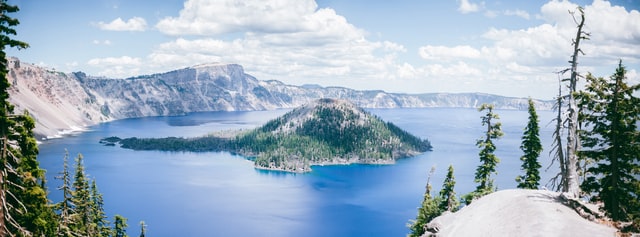 Thank you!Any feedback is greatly appreciated!Project funded by Dr. Carolyn Fish
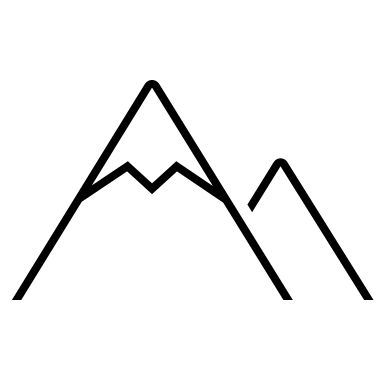 Ndougla7@uoregon.edu
Twitter: @ndouglass7
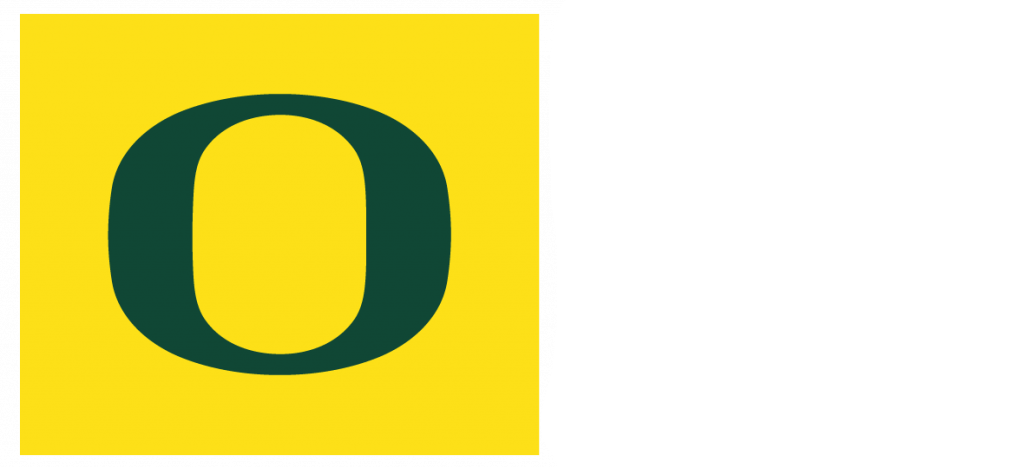 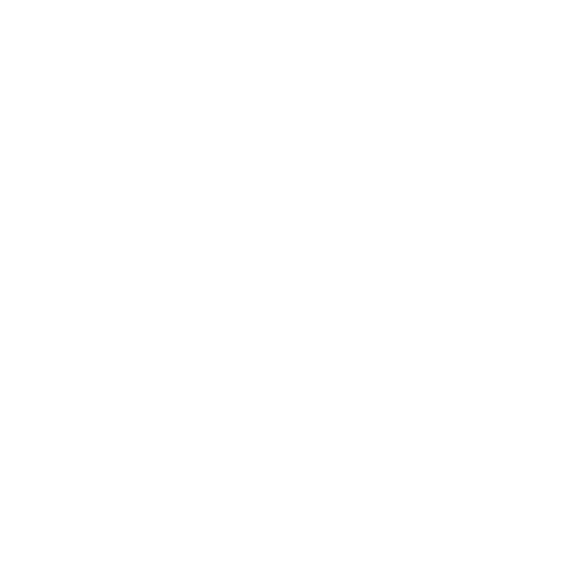 Photo by James Fitzgerald on Unsplash
Methodology: Procedure
Section 1: Informed Consent
Section 2: Pre-test questionnaire 
Section 3: Tutorial 
Section 4: User Study 
Shown each of the nine maps in a random order. A total of eighty-one different sequences of the nine maps. 
For each map participants will complete two rating tasks
Section 5: Post-test questionnaire